Національний парк імені Крюгера
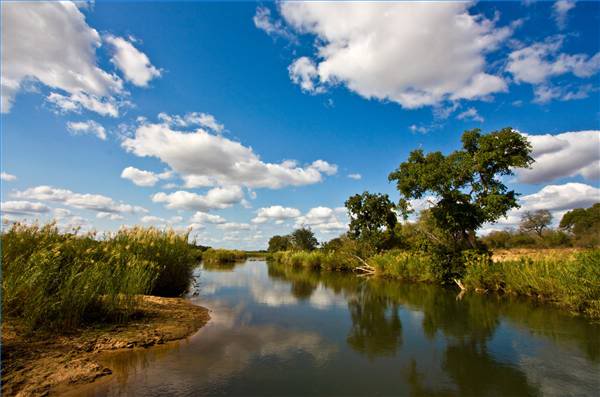 Географічне розташування
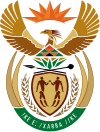 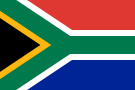 Прапор і герб Південної Африки
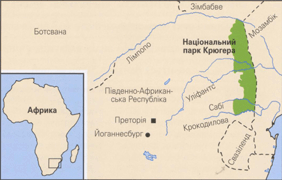 Тварини(рекліматизація)
Чорні носороги(120)
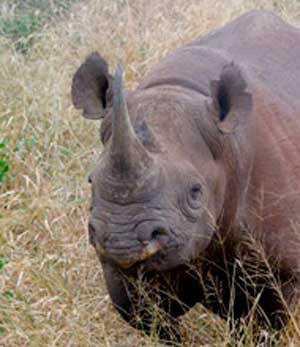 Білі носороги(понад 700)
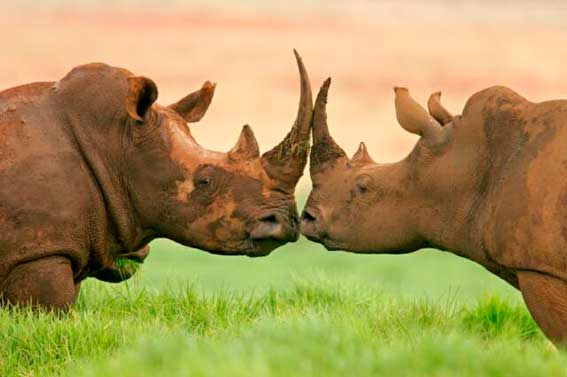 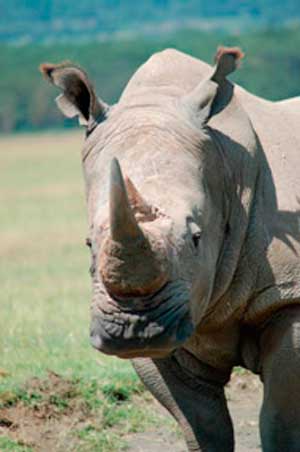 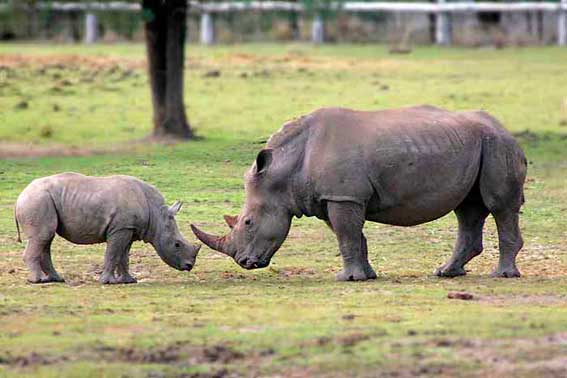 Тварини
114 видів плазунів
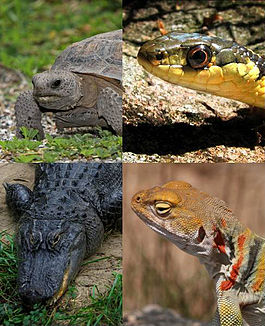 147 видів ссавців
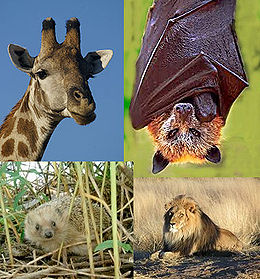 500 видів птахів
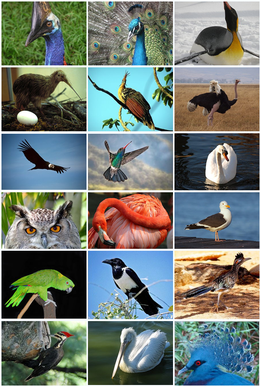 50 видів риб
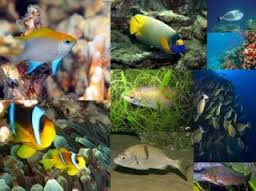 Слони(7 700)
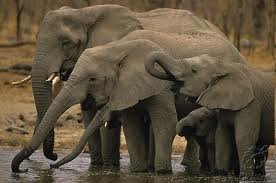 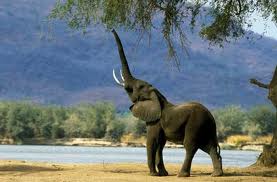 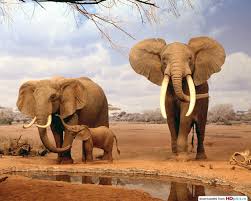 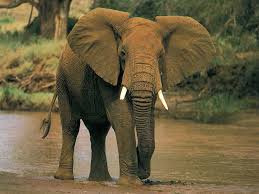 Нілські крокодили
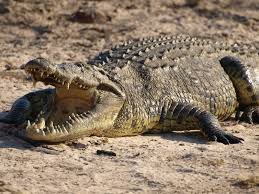 Чорна мамба
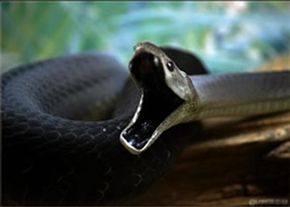 Пантерові черепахи
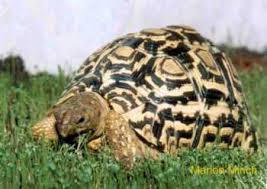 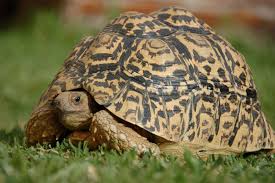 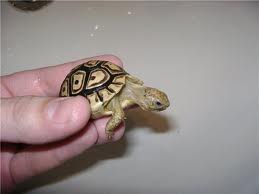 Гримуча змія
Кобра чорношия
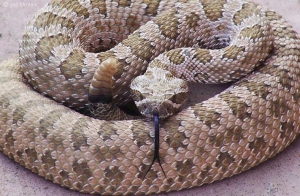 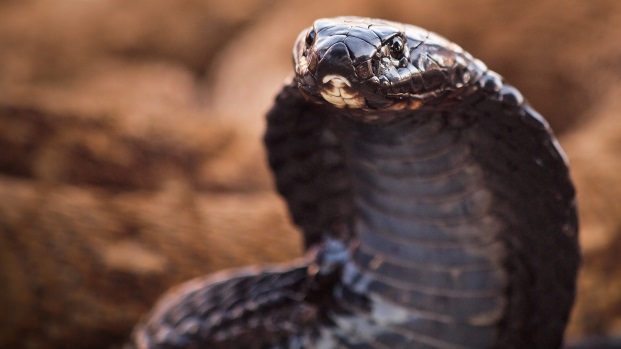 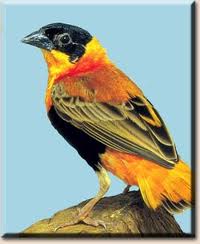 Ткачики
Бегемоти(2 000)
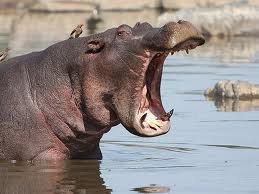 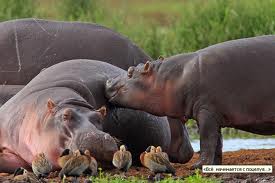 Страуси
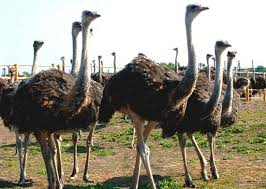 Африканський марабу
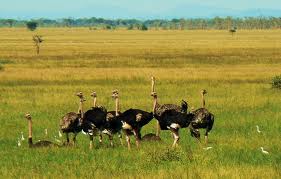 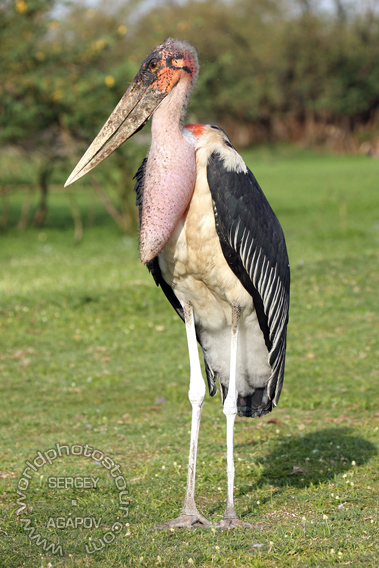 Орел
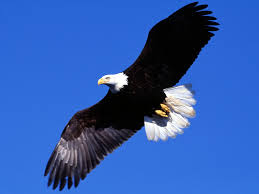 Грифи
Птах-секретар
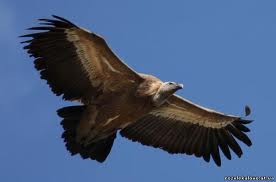 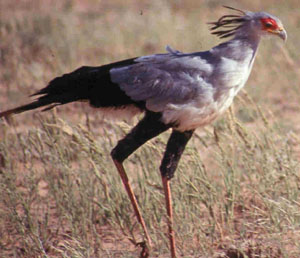 Дякую за перегляд!